XRN5289 – November 21 Major Release - Status Update
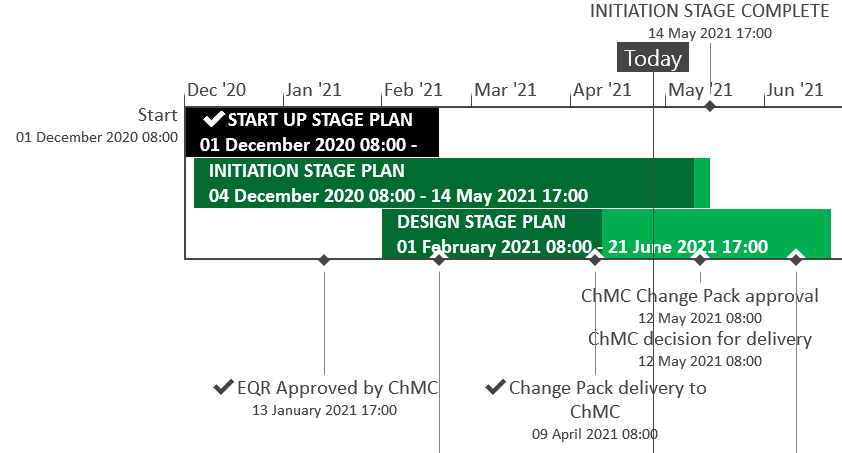 Slide updated on 28th April 2021